Milk  and Milk Substitutes
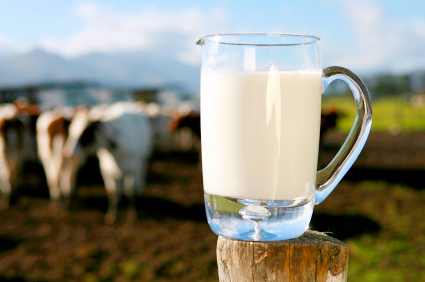 Health Benefits
Bone Health
Milk contains: calcium, phosphorous, magnesium and protein all essential for healthy bone growth, development and maintenance  

Type 2 Diabetes
Research suggests that regular consumption of low fat dairy products (including milk) may help to reduce the risk of type 2 diabetes.
Fat Content of Milk
Weight Maintenance
By choosing low-fat or skim milk, you can receive the nutritional benefits of milk without the excess calories and saturated fat.
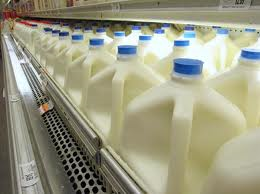 Fat Content of Milk
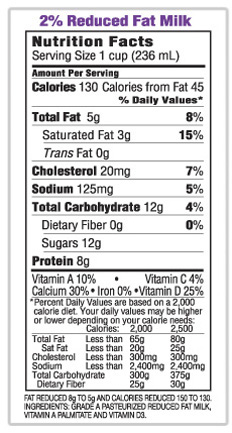 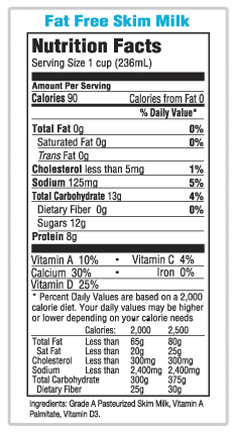 Cow’s Milk
[Speaker Notes: Note: that the nutrient content really only differs for the fat. Other nutrients remain similar.]
Health Benefits
Hydration
Provides a source of water and essential nutrients
Rehydrates the body

Dental Health
Casein - protein in milk
Casein forms a film on the 
enamel surface which prevents 
loss of calcium and phosphate
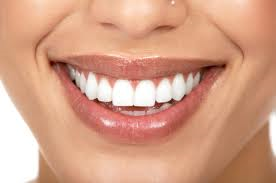 Health Benefits
Cardiovascular Health
Dairy and milk intake may reduce the risks of cardiovascular disease

Blood Pressure
Consuming low-fat dairy
    (3 servings/day), with fruit and vegetables 
    (5 servings/day) as part of a low sodium 
	diet may reduce high blood pressure (DASH Diet)
Thought to be due to milk’s calcium and potassium content
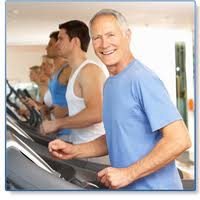 Health Benefits
Obesity
Individuals that regularly consume milk and dairy are less likely to be obese


Cancer
Milk may provide a protective effect on risk of colorectal and breast cancer with increased intakes
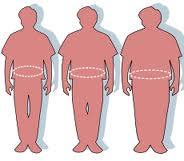 Cows Milk- Cancer
Cows milk contains conjugated linoleic acid (CLA)

CLA has anti-carcinogenic properties and provides cancer protection in animal models
Range of CLA levels from 2.4 to 18 mg CLA/g of milk fat – the wide variation in cows’ CLA levels are partly the result of differences in diet and grazing practices
Cow’s Milk
There's a variety of milk products in the market.
Some types of milk meet your needs better than others based on specific health conditions or preferences.
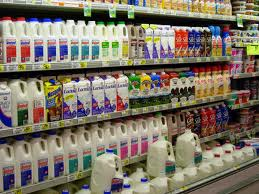 Lactose-free milk
Some people lack the enzyme needed to digest the milk sugar, lactose. These people may have unpleasant digestive symptoms after drinking milk that may include:

Abdominal cramping
Abdominal bloating
Gas
Diarrhea
Nausea
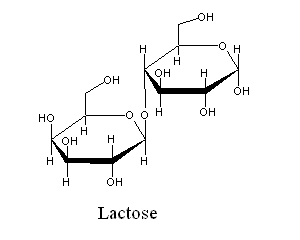 Lactose-Free Milk
Lactase enzymes may be added to regular milk to make it easy to digest

Some brands, such as Lactaid®, offer milk products with this enzyme added	
lactose is broken down into smaller  sugars so the milk may taste sweeter
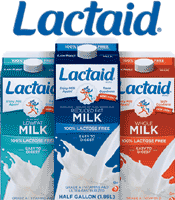 Raw Milk
Raw milk is milk that has not been pasteurized 
Pasteurization is a heating procedure used to kill harmful bacteria in dairy products
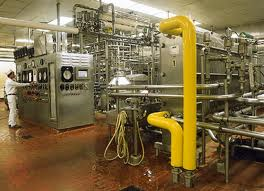 Raw Milk
Both raw and pasteurized milk have the same nutritional value, but the bacteria in raw milk may cause a variety of foodborne illnesses.

Listeria monocytogenes
Salmonella enterica
Yersinia enterocolitica
Campylobacter jejuni
Staphyloccus aureus
Escherichia coli 0157:H7
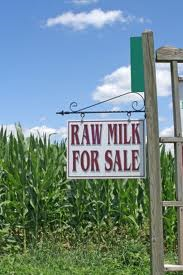 Raw Milk
Between 1998 and 2008, the Centers for Disease Control and Prevention (CDC) reported raw milk was the cause of: 

1,614 illnesses
187 hospitalizations
2 deaths 

(U.S. Food and Drug Administration [FDA], 2011)
Raw Milk
The sale of raw milk is currently legal in 29 states
Florida only permits the sale of pasteurized milk for human consumption
However if labeled accordingly, raw milk can be sold as animal feed (Florida Legislature, 2011).
Organic Milk
Milk may be labeled as organic if the animal is:
not treated with hormones or medications
is fed only organic feed
and is allowed enough grazing time

If milk is produced according to standards set by the
USDA National Organic Program, it will carry the
Seal.
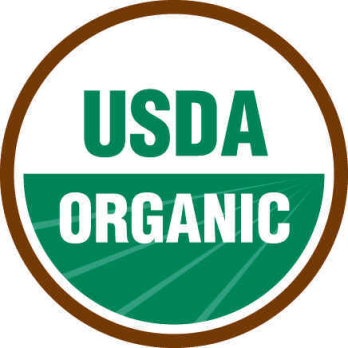 Organic Milk
Same nutrient content as non-organic milk
Production must comply with the same safety standards 
No known health benefits of drinking organic milk over non-organic milk
Cost comparison?
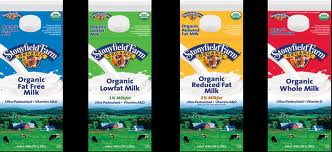 Goat’s Milk
Used as an alternative to cow's milk in many countries 
Was once thought that goat's milk may be beneficial for people with an allergy to cow's milk 
contains different proteins than cow's milk
Studies have found that goat's milk is also highly allergenic  
is not a good substitute for most people with a known allergy to cow's milk
Goat’s Milk
Nutrient content slightly different than cow’s milk
 More easily digested? 	
Fat molecules are smaller – research is needed
Goat's milk contains the sugar lactose
may cause digestive upset in people with lactose intolerance.
Goat’s Milk
Higher fat content
Goat’s milk	has 10 g of fat per cup vs Cow’s milk (whole) 8 g of fat per cup
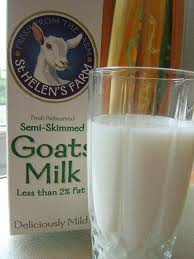 Plant-Based Milks
Soy Milk 
Rice Milk
Almond Milk 
Coconut Milk
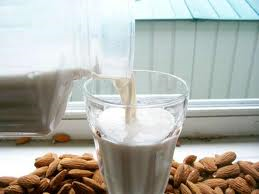 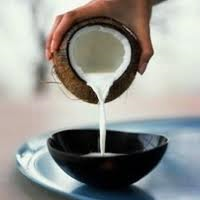 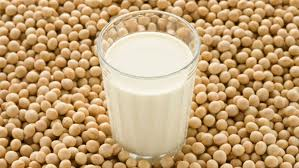 Soy Milk
Made from soybeans 
It may be a healthy alternative to cow's milk for many people
Contains about the same amount of protein as cow's milk, but the protein quality is a bit lower than that of cow's milk
Safe for many people with an allergy to cow's milk because it lacks the protein casein etc.
Soy Milk
Soy protein may help decrease blood cholesterol and reduce your risk for heart disease
Soy milk
No cholesterol 
Low in saturated fat
No lactose
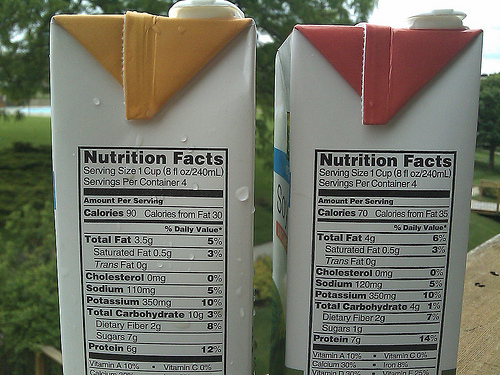 Rice Milk
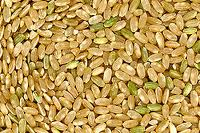 Made from rice grains
Appropriate for people with lactose intolerance or a cow’s milk allergy
Very different nutrient content
Only 2.5 g of fat per cup
Low protein content - while normal cow's milk has 8 g of protein per cup, rice milk has less than 1 g per cup
Rice Milk
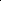 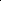 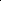 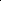 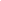 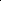 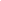 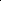 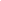 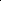 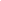 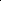 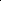 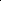 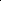 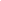 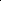 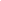 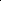 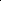 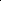 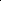 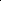 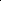 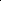 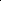 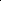 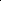 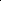 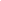 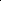 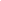 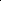 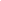 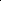 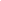 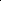 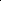 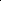 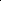 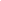 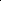 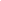 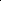 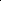 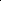 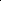 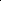 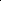 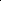 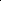 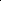 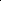 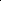 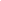 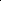 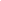 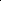 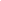 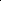 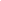 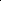 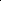 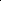 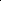 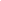 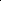 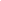 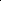 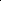 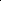 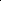 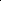 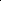 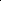 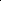 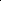 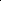 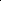 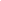 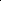 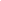 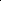 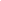 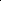 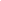 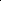 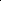 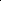 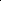 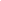 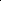 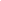 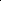 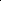 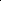 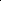 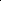 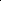 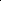 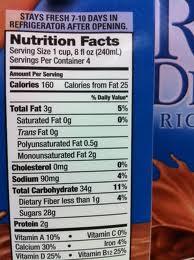 Label shown in picture is 
chocolate rice milk

Original flavor has 120 calories
Almond Milk
Contains no: dairy, cholesterol, saturated fat or lactose
Low in calories = low in almonds
45% DV of calcium compared to cow’s milk at 30% DV for calcium
Comes in variety of flavors including: Vanilla, chocolate, unsweetened
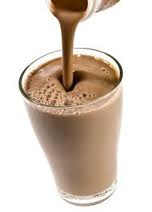 Health Benefits - Almonds
Cholesterol free
Low in saturated fat
Excellent source of vitamin E, magnesium, manganese 
Good source of fiber, copper, phosphorus, and riboflavin
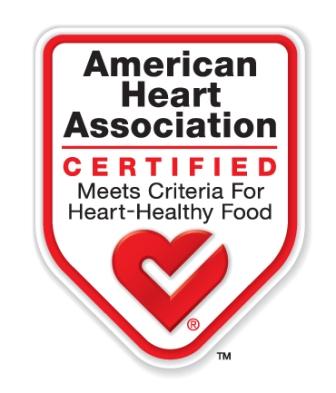 Health Benefits - Almonds
Adding almonds in combination with the American Diabetes Association-recommended diet may help improve insulin sensitivity in individuals with pre-diabetes

In 2003 the FDA released a health claim that states: Scientific evidence suggests, but does not prove, that eating 1.5 ounces per day of most nuts, such as almonds, as part of a diet low in saturated fat and cholesterol may reduce the risk of heart disease.
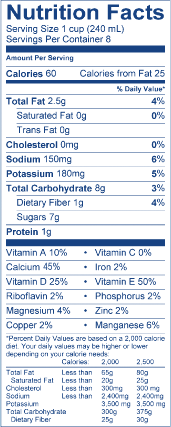 Almond Milk
Almond Milk
[Speaker Notes: Note that Almond milk is also very low in protein. Note also that if it is low in calories it must be low in almonds as almonds are energy dense.]
Coconut Milk
1 cup =  445 kcal/cup if made from coconut meat and water!

May help raise HDL cholesterol

High in medium chain fats (60%)
Reduced fat versions are available
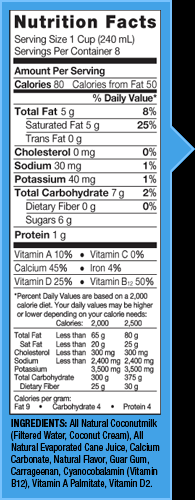 Coconut Milk
Reduced fat coconut 
milk
Price Comparisons
All prices are based on a half gallon

Cows Milk 			= $2.49
Lactaid 				= $4.09
Silk Almond Milk 	= $2.50
Rice Dream			= $2.29
Silk Soy Milk		= $2.50
[Speaker Notes: Presenters – Please revise this slide to reflect your local, current prices.]
References and Resources
Dahl WJ, Foster L. 2011. Shopping for health: milk. FSHN11-09. 3 pgs. http://edis.ifas.ufl.edu/pdffiles/FS/FS17000.pdf  Spanish: http://edis.ifas.ufl.edu/pdffiles/FS/FS20000.pdf 

http://ndb.nal.usda.gov/ndb/foods/list
Credits
This presentation adapted for XXXXX county and presented by:
Xxxxxxxx
Xxxxxxxx County Cooperative Extension Office
Xxxxxxxx phone number/address/email


This presentation prepared by: 
Wendy J. Dahl PhD RD
Assistant Professor, FSHN
Extension Specialist
University of Florida
wdahl@ufl.edu
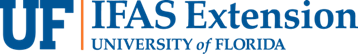